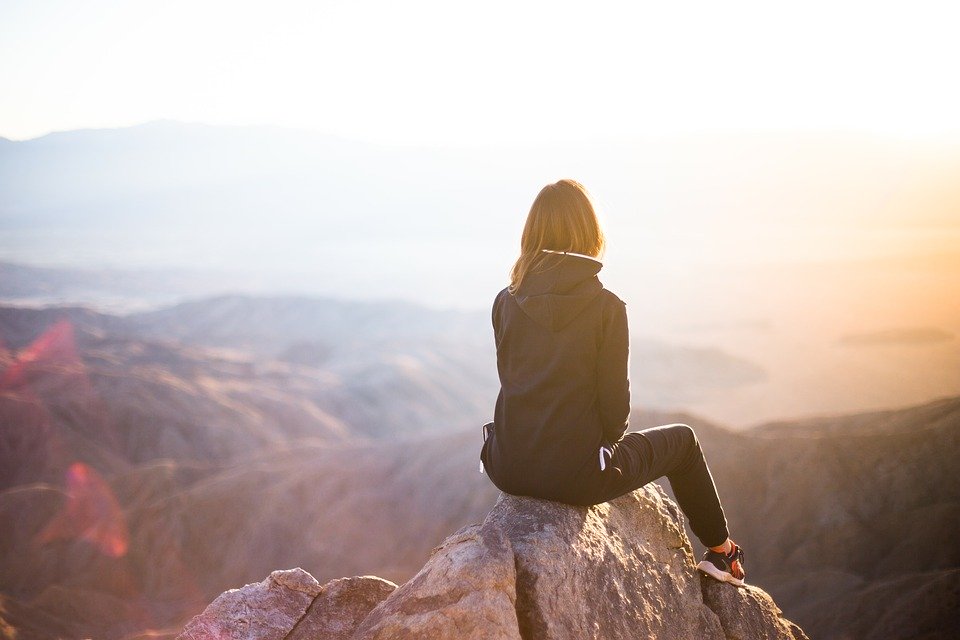 WEEK 5Great health for the
menopause and beyond!
CH
This week
The 5 core reasons for your symptoms
Oestrogen  and collagen link/ hydration
Health after the Menopause – Bone/Heart Health
Hot Flushes
Listen to your body
How to move forwards
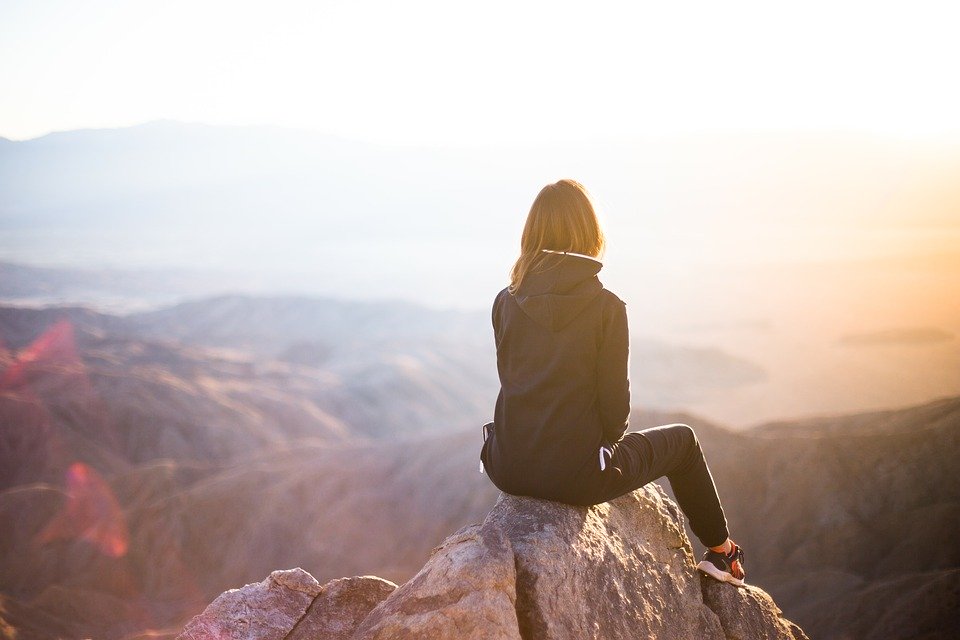 CH
The 5 core health imbalances of the menopause
Nutritional depletion caused by hormone change and cortisol release

Lack of Essential fatty acids 

Impaired gut health

Liver impairment/ toxicity

Adrenal fatigue
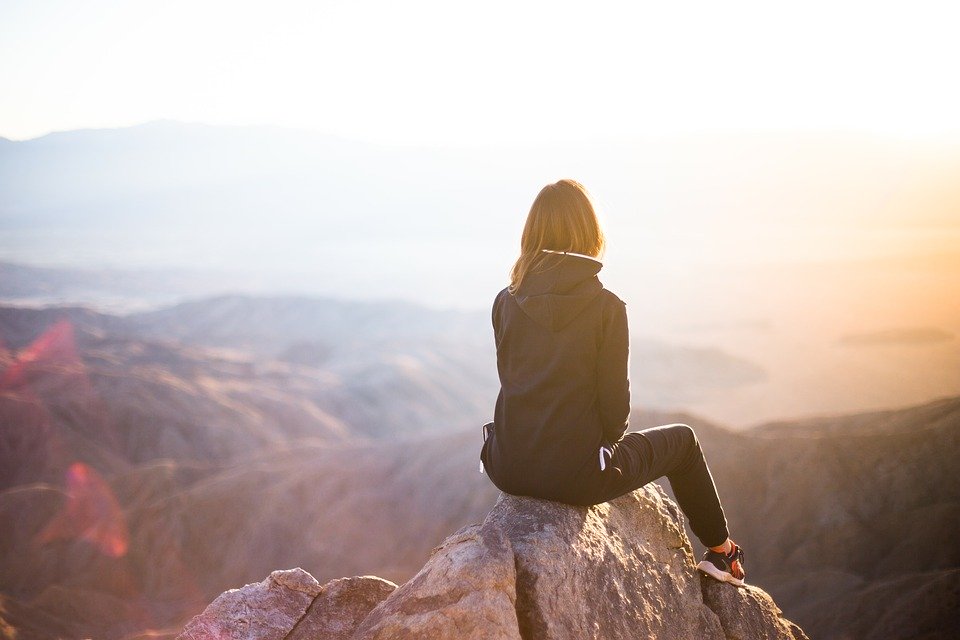 CH
Oestrogen  health links
Oestrogen creates a loss of:
hydration for the skin, organs and vagina
bone density and collagen
good cholesterol and increase in the bad one

Collagen decline leads:
 to weaker skin, tendons, ligaments
slower wound healing
‘Looser’ functionality in the gastro-intestinal tract 
Sluggish digestive system
Prolapses


This is why it is so important to take the supplements 
to support and replenish these areas
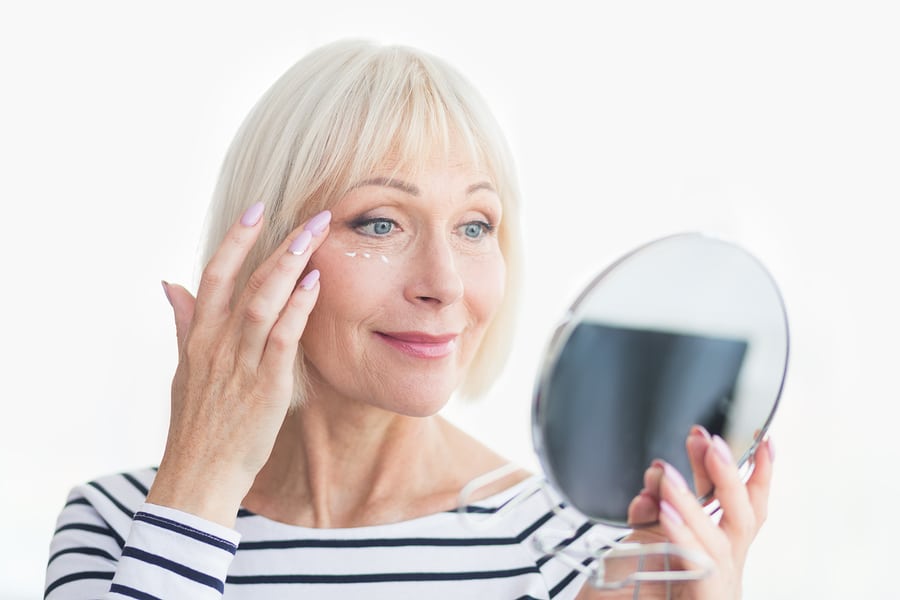 CH
Hot Flushes
The most mysterious of the symptoms to explain but I believe they are an accumulation of the 5 core health imbalances during the menopause transition

You lose temperature control with adrenal fatigue, and this allows hot flushes

Everything you have done over the last 4 weeks builds to combating hot flushes

Take a Vitamin C with Bioflavonoids (from citrus fruit) these are mildly oestrogenic

Eat Phyto-estrogens (in Eating for the Perimenopause and beyond)

Blossom cream was designed to help ease Hot Flashes and Night Sweats
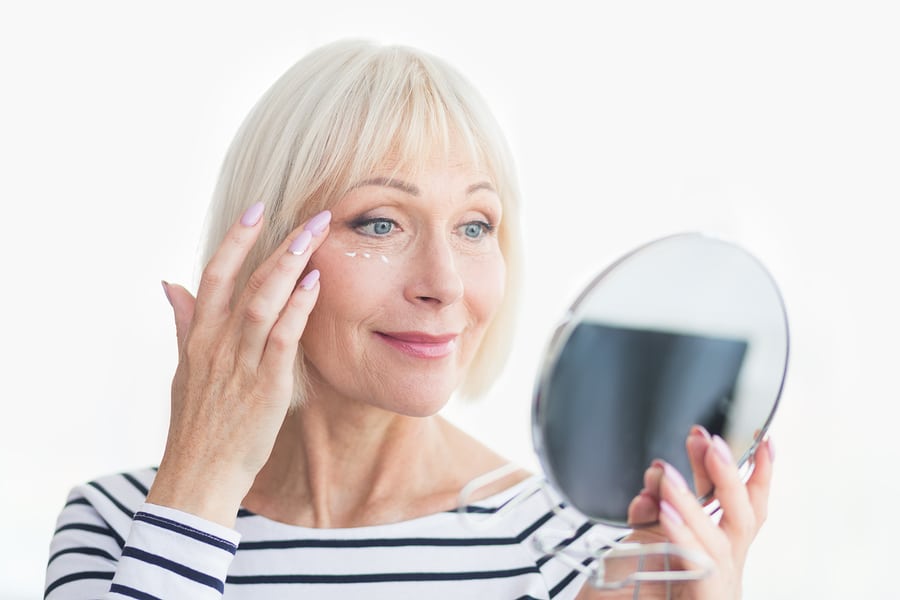 CH
Under active thyroid
Due to a lack of iodine – this can be taken as a topical supplement on the skin, but seek professional advice as too much can be detrimental
Liver detox, cleanse and then get a new test as a clogged liver can give a false thyroid reading
Avoid a small group of foods that inhibits iodine uptake, main one is soya
Add seaweed and selenium into your diet
Eat Phyto-estrogens (in Eating for the Perimenopause and beyond)

Exercise – quality , variety and listening to your body, and relaxation!
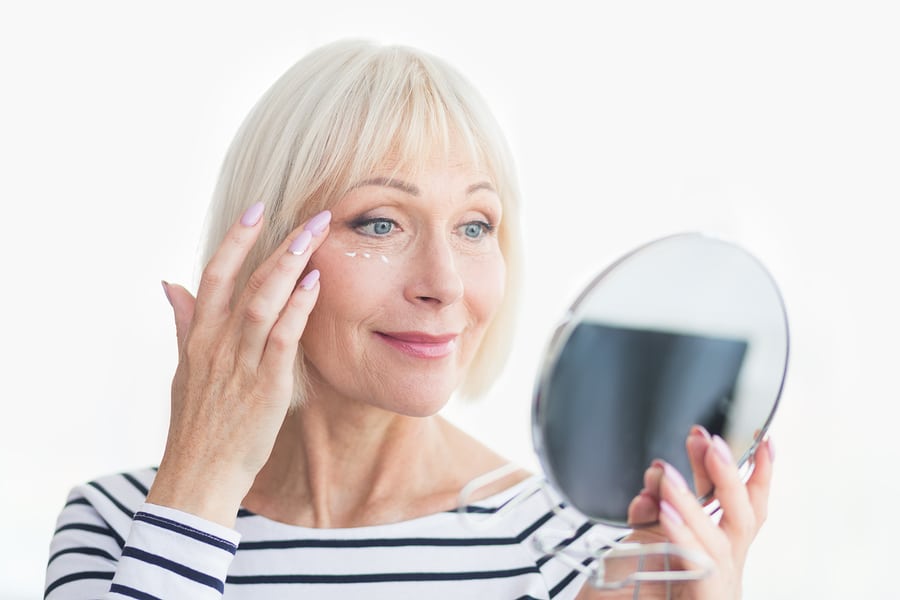 CH
Post menopause health - Supplements
Post menopause health – the 2 main concerns and linked to decline of Oestrogen – Osteoporosis and Cardio vascular disease

Good Bone health -  **Omega 3, ** Magnesium, ** Calcium, ** Vitamin C and D

Good Heart Health – **Omega 3, ** Magnesium , ** B complex, ** Vitamins D and E

Also to consider in the future – upping the dosages/age appropriate
Changing to a 50+ multivitamin
Add in Bromelain, Chondrotin, Glucosamine for bone health
Add in Vitamin K, CoEnzyme Q10, Garlic  for heart health
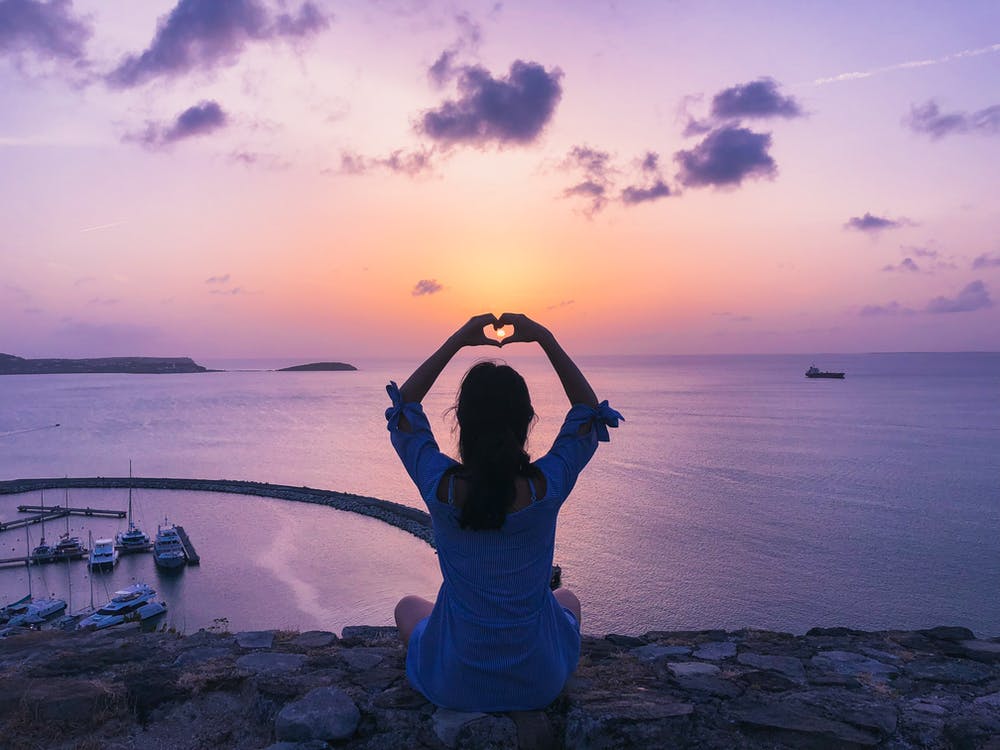 ** must have
CH
Post menopause health – Supplements 2
‘Menopause’ labelled products – contain Phytoestrogens. Only appropriate if you are flushing daily and periods very erratic or finished

‘Combination’ supplements – may have one detrimental component in, all of the formula needs to be checked

My supplements are ‘building’ blocks of your body chemistry – i.e. the actual nutrients the body is missing and /or singular supplements 

You can take individually and note the changes/side effects
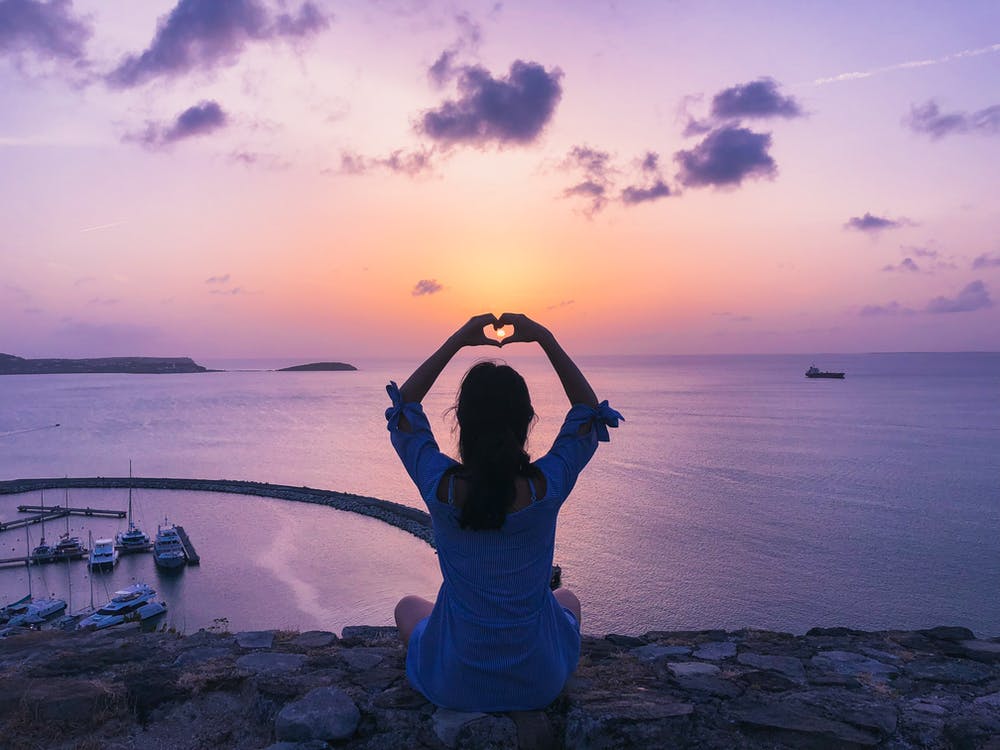 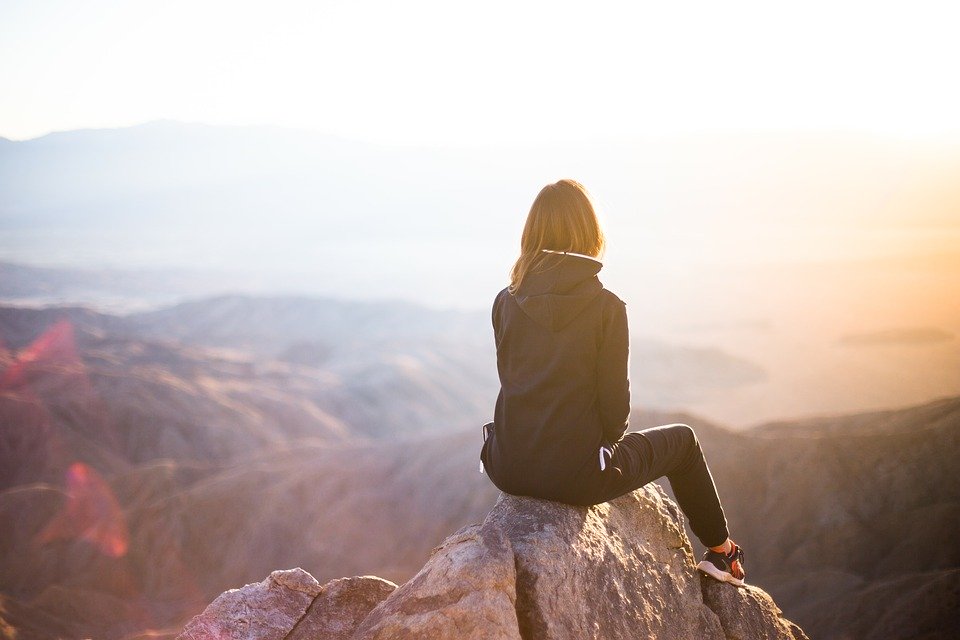 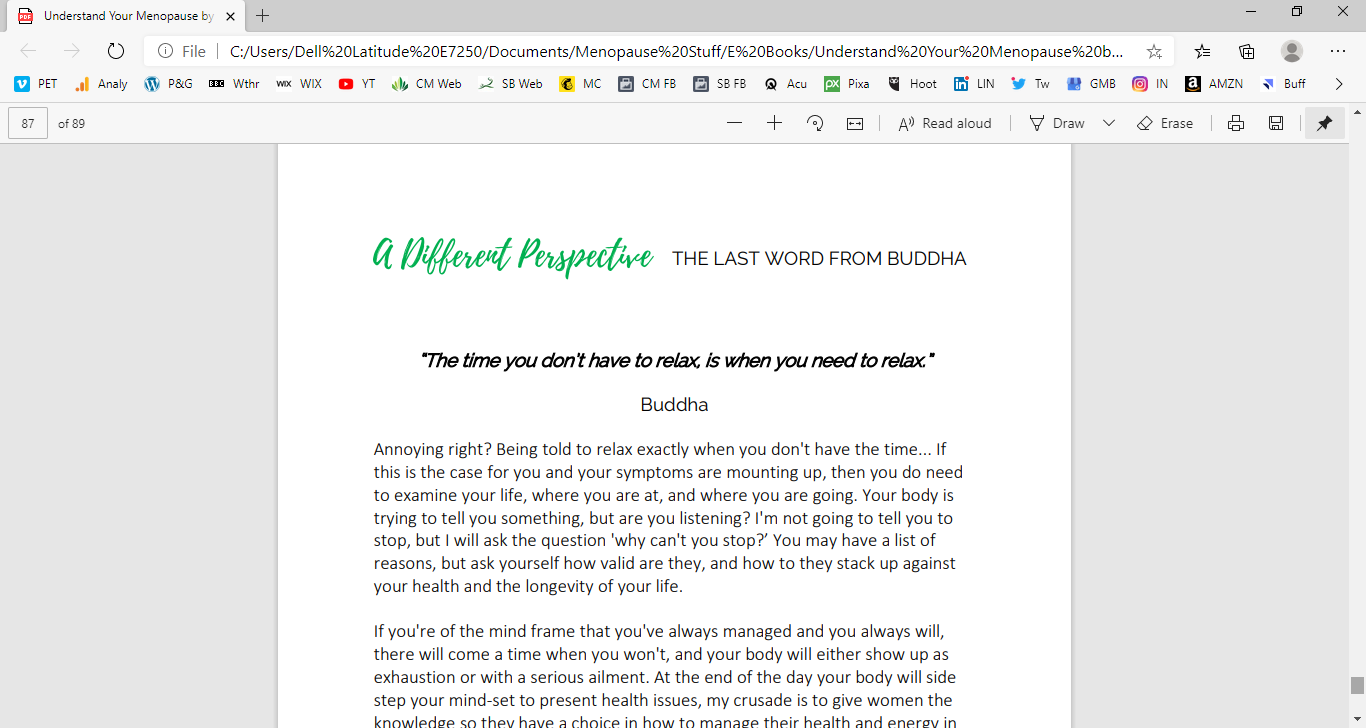 Let’s see your progress
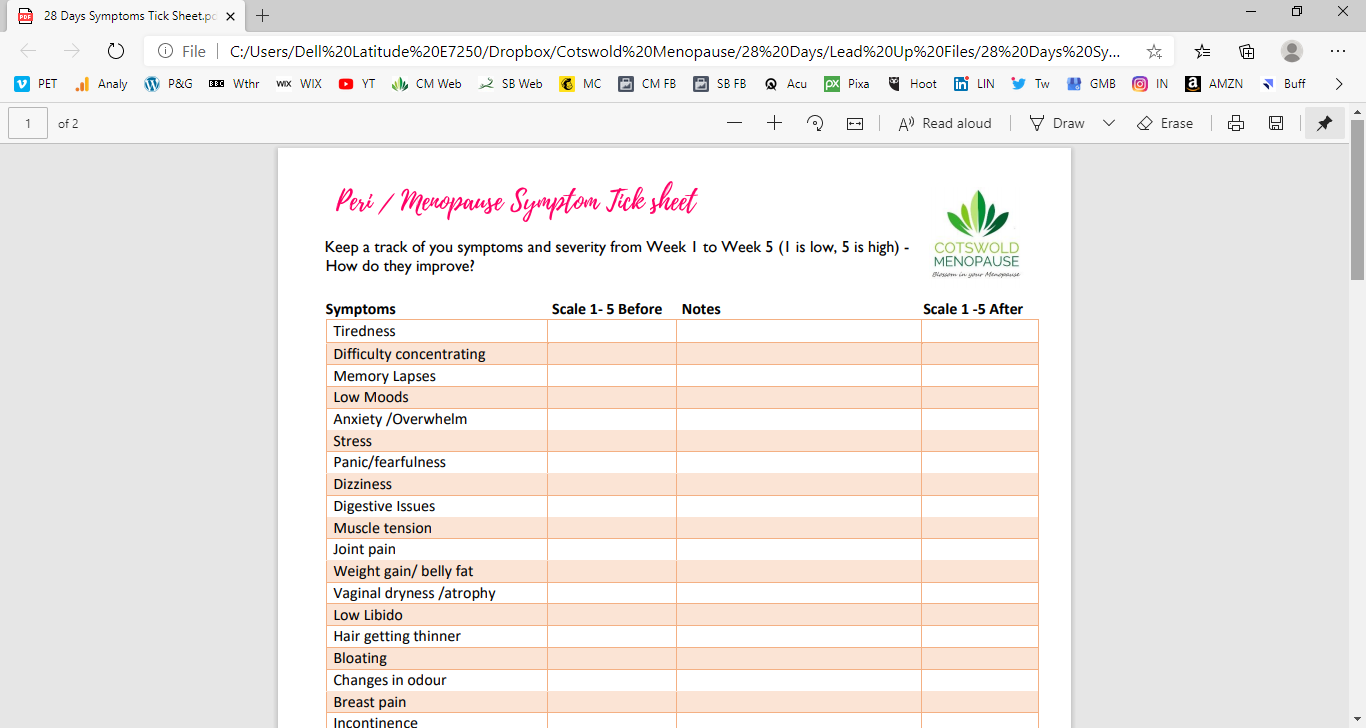 The value of taking the time to watch these videos
What will you take away and embrace for your brighter menopausal future?

What difference has this time made for you?

What’s your one greatest change/ light bulb moment?

   The skills and insights from this experience 
can be used again and again throughout your life
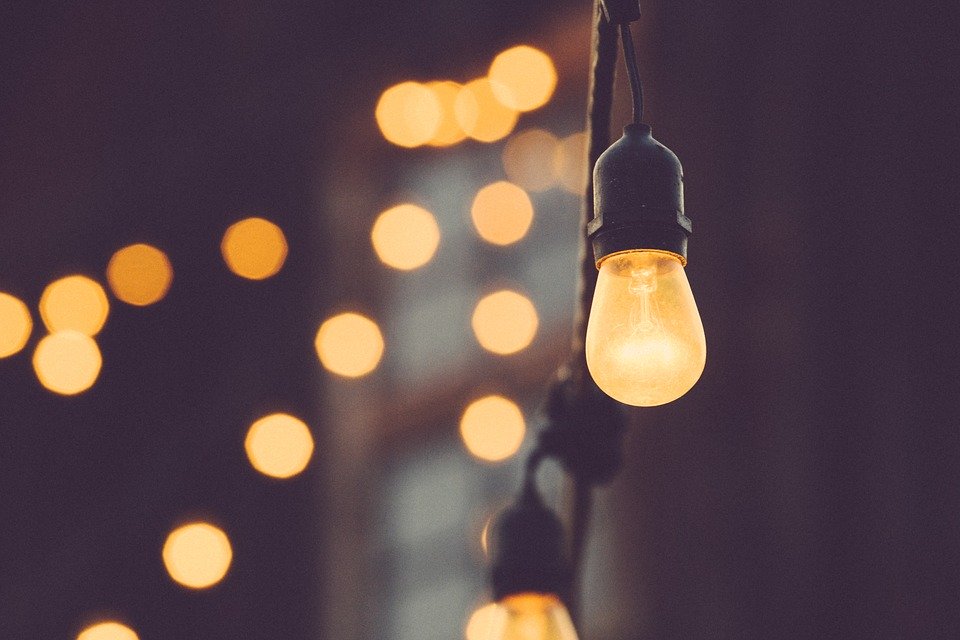 Moving Forwards
There are 3 ways your life path can go at the end of this series:

Things go back to the way they were and you forget all of this
You think ‘that’s done, what’s the next thing I need?’
You embrace your insights from this and use again, especially
    when the weather changes, symptoms change or life gets
    more difficult. 
You have the knowledge now , keep these slides and revisit.
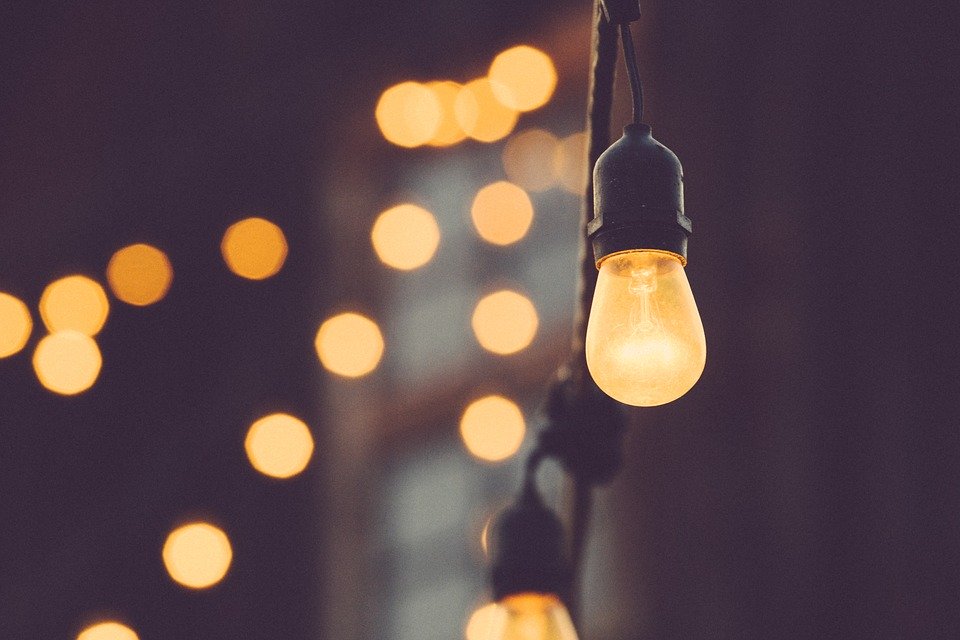 Having a 1 to 1 with me
If you would like to discuss more indepth what is going on for you in your health and menopause

Want to explore how understanding your health and emotion patterns affect you and how they can be resolved

Resolve more complex health issues

A 30% lifetime discount off a consultation!
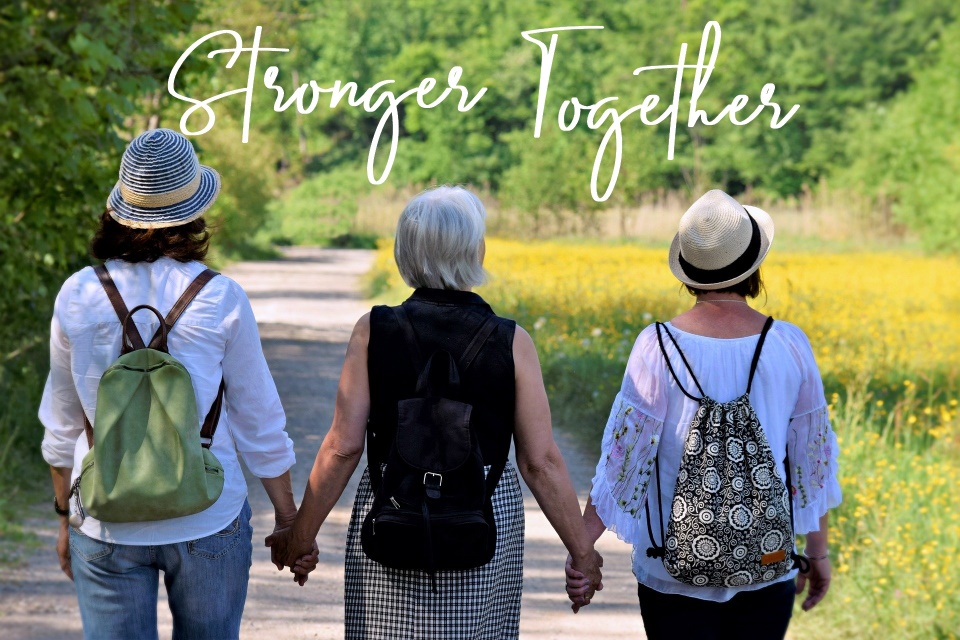 Continuing your journey with me and your peers
Private facebook group where we can continue the conversation

I’ll be able to answer questions, post more information

You’ll have the support of your peer group

Monthly zoom chat session

Just a small monthly fee – Read more here
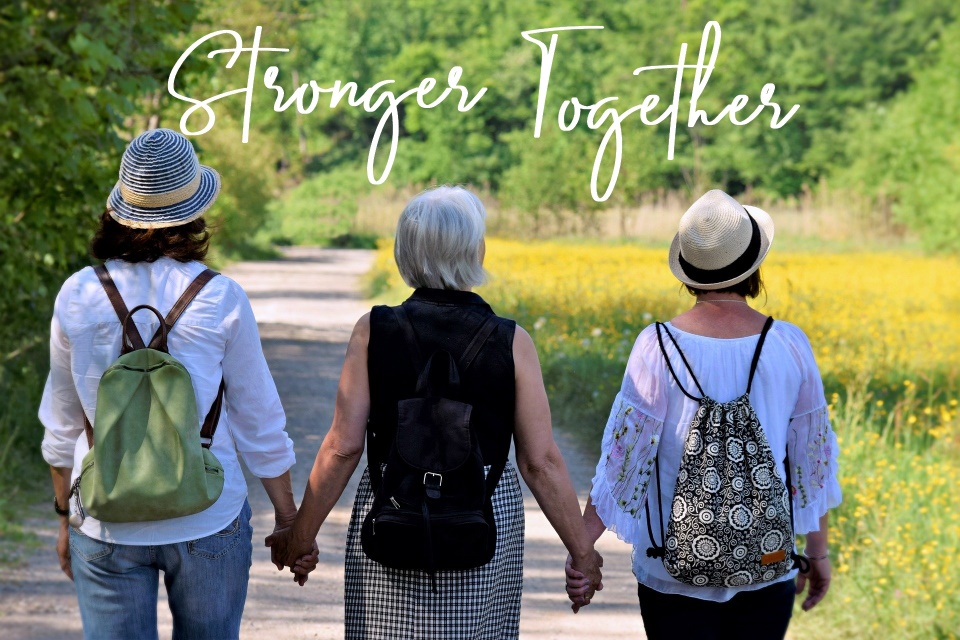 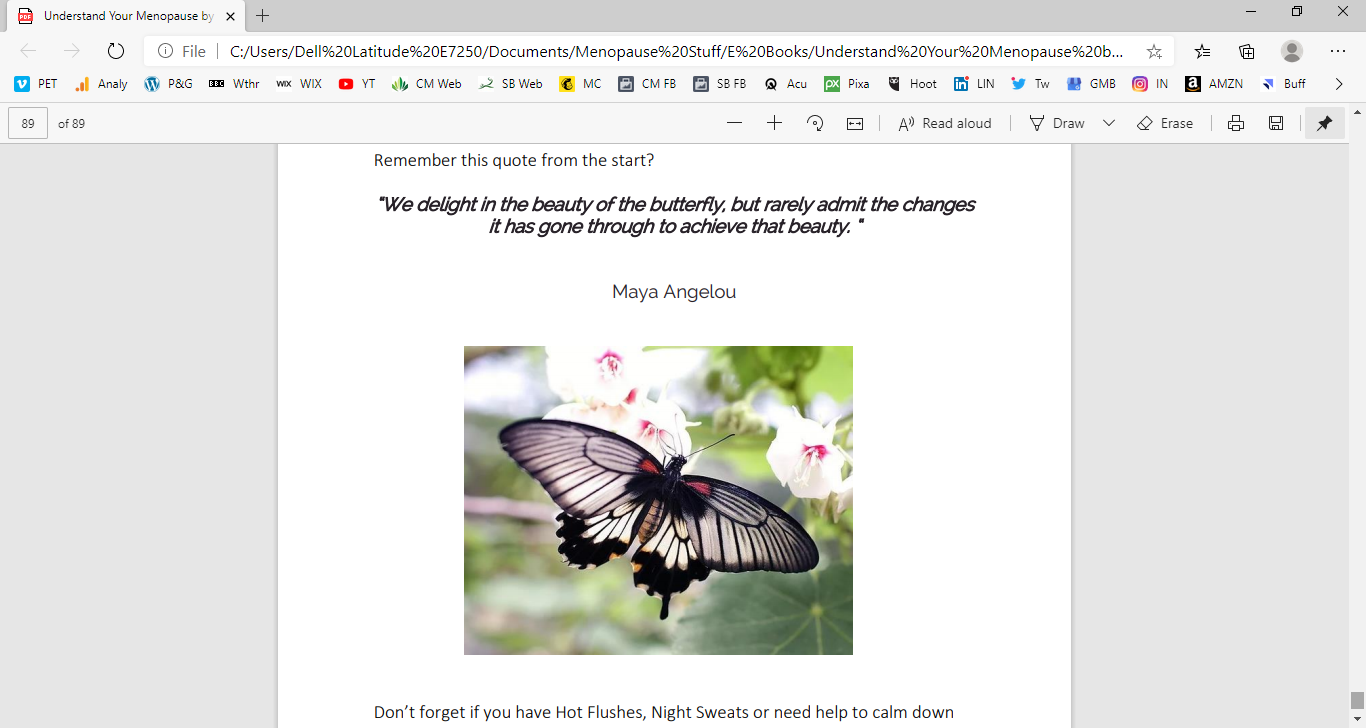 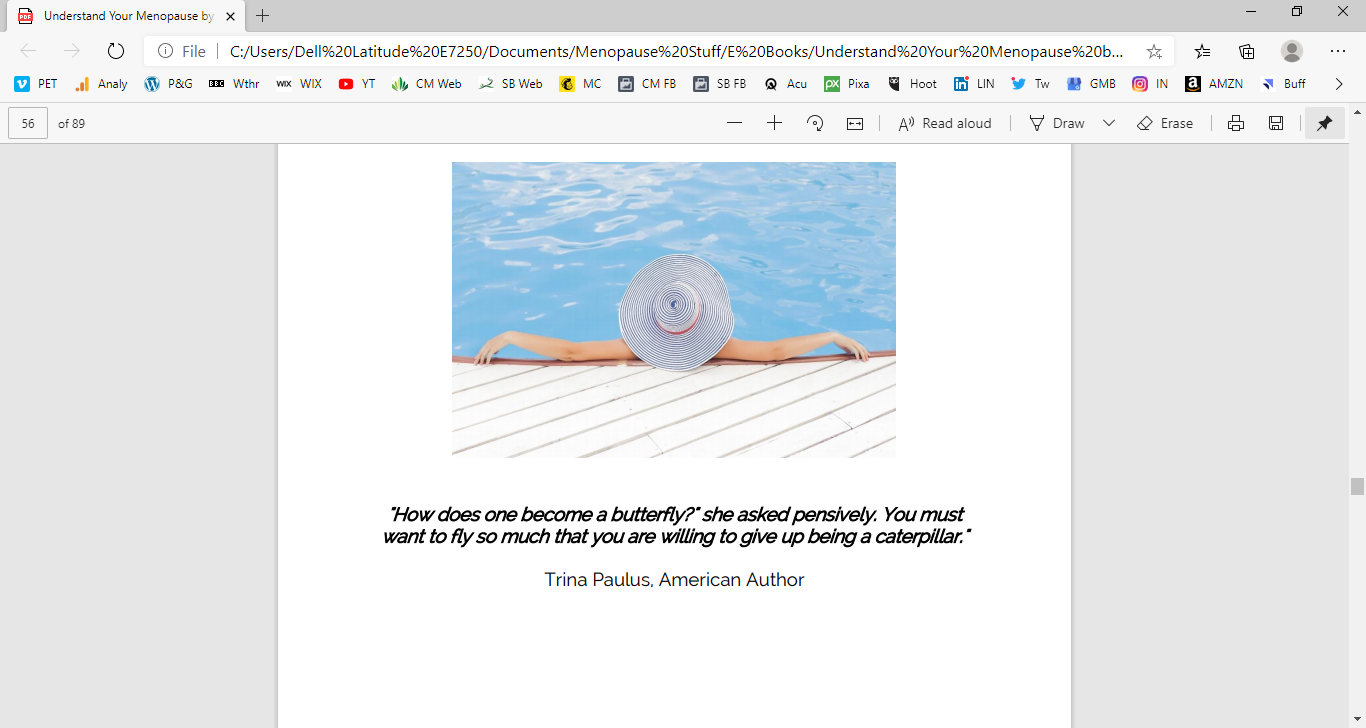 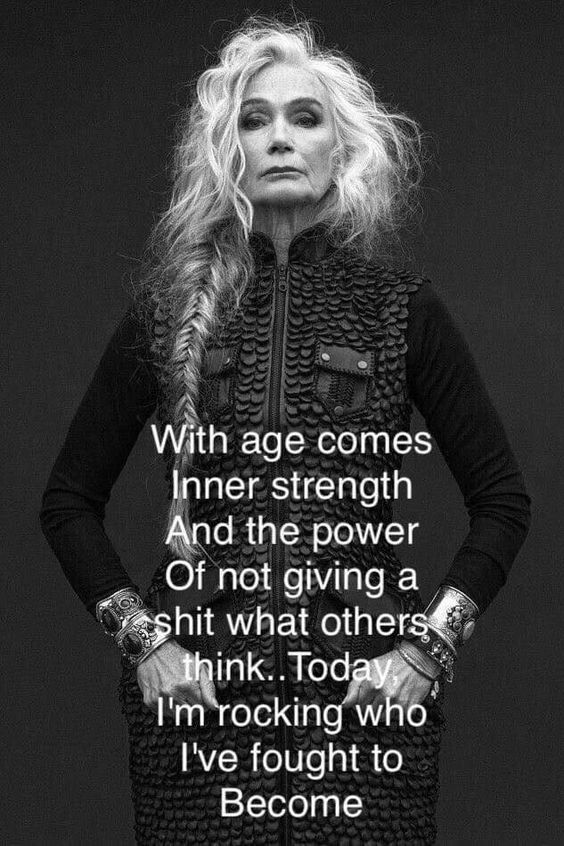 CH
“So many women I’ve talked to see menopause
as an ending. I’ve discovered this is your moment to reinvent yourself after years of focusing on the needs of everyone else. It’s your opportunity to get clear about what matters to you and then to pursue that with all of your                    , time and talent.”



Oprah Winfrey
energy
I hope you’ve had a 
wonderful experience

Please let me know here
CH
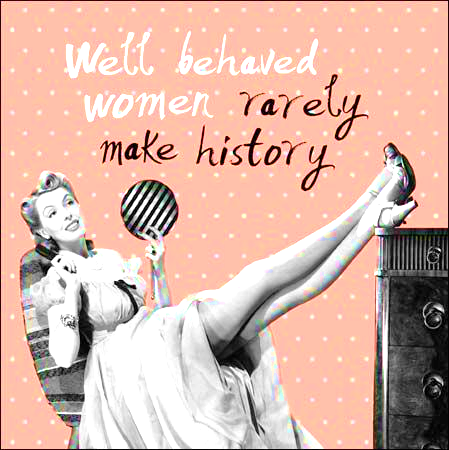